Aprende Hebreo mientras Cantas
Apprenez l'Hébreu en Chantant
Lerne Hebräisch beim Singen
노래하며 배우는 히브리어
唱歌來學習希伯來語

Learn Hebrew
While Singing (X)
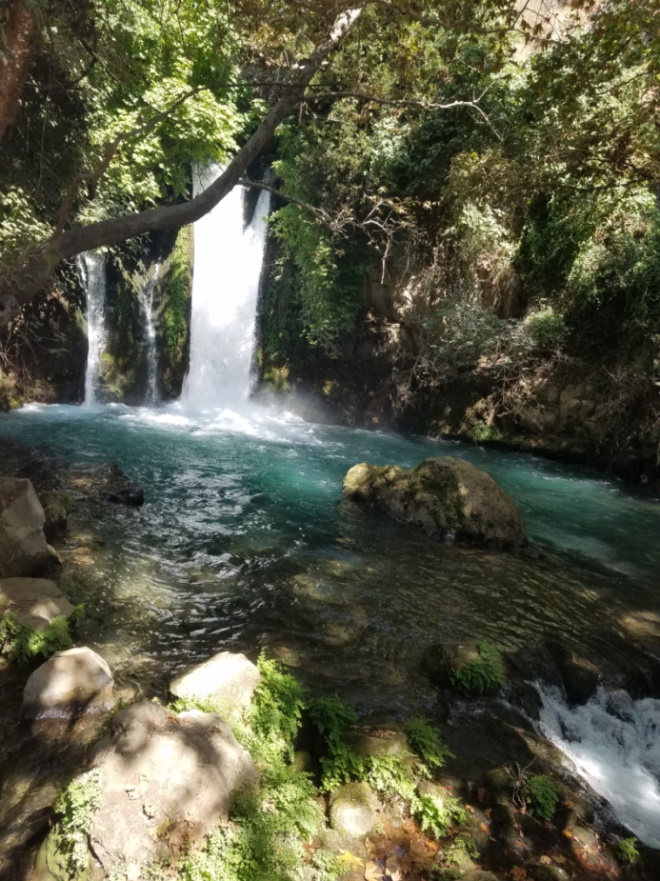 מְקוֹר מַיִם חַיִּים 
ἡ πηγή ὕδατος ζωῆς 
The Spring of Living Water 
생명수 샘  生命水的泉源
La Fuente de Agua Viva 
La Source d'Eau Vive
Die Quelle Lebendigen Wassers 
Fonte de Água Viva
‎ يَنْبُوعَ الْمِيَاهِ الْحَيَّةِ،
Voice: Ezra Kim, Ph.D.
												Cantado por Esdras Kim, Ph.D. 
				Chanté par Ezra Kim, Ph.D.
				Gesungen von Ezra Kim, Ph.D.
				노래: 김경래 박사
				由金京來博士演唱
גִּילִי מְאֹד בַּת־צִיּוֹן        Zechariah 9:9
‎גִּילִ֙י  מְאֹ֜ד   בַּת־צִיּ֗וֹן  הָרִ֙יעִי֙  בַּ֣ת  יְרוּשָׁלִַ֔ם  
    Jerusalem  daughter  shout       Zion daughter  greatly   rejoice
 הִנֵּ֤ה  מַלְכֵּךְ֙  יָ֣בוֹא   לָ֔ך    צַדִּ֥יק וְנוֹשָׁ֖ע ה֑וּא  
      He      saves   righteous   to you will come  your King  behold
 עָנִי֙ וְרֹכֵ֣ב עַל־חֲמ֔וֹר וְעַל־עַ֖יִר בֶּן־אֲתֹנֽוֹת׃   
       foal of donkey     colt     on     donkey    on   mounts humble 
 
ESV Rejoice greatly, O daughter of Zion! Shout aloud, O daughter of Jerusalem! Behold, your king is coming to you; righteous and having salvation is he, humble and mounted on a donkey, on a colt, the foal of a donkey. / R95 ¡Alégrate mucho, hija de Sión! ¡Da voces de júbilo, hija de Jerusalén! Mira que tu rey vendrá a ti, justo y salvador, pero humilde, cabalgando sobre un asno, sobre un pollino hijo de asna.  / BFC Éclate de joie, Jérusalem! Crie de bonheur, ville de Sion! Regarde, ton roi vient à toi, juste et victorieux, humble et monté sur un âne, sur un ânon, le petit d'une ânesse.  / ELB Juble laut, Tochter Zion, jauchze, Tochter Jerusalem! Siehe, dein König kommt zu dir: Gerecht und siegreich ist er, demütig und auf einem Esel reitend, und zwar auf einem Fohlen, einem Jungen der Eselin.  /  KRV 시온의 딸아 크게 기뻐할찌어다 예루살렘의 딸아 즐거이 부를찌어다 보라 네 왕이 네게 임하나니 그는 공의로우며 구원을 베풀며 겸손하여서 나귀를 타나니 나귀의 작은 것 곧 나귀새끼니라.  
CUV 錫安的民哪、應當大大喜樂．耶路撒冷的民哪、應當歡呼．看哪、你的王來到你這裡．他是公義的、並且施行拯救、謙謙和和的騎著驢、就是騎著驢的駒子。
גִּילִי מְאֹד בַּת־צִיּוֹן        Zechariah 9:9
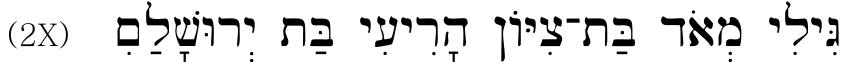 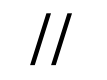 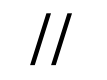 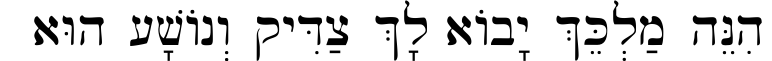 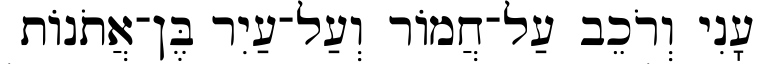 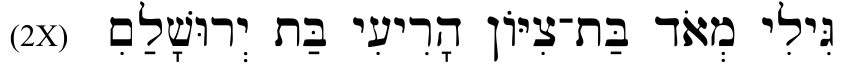 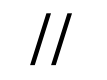 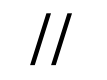 //  Gi-li me-od bat Tsiyon ha-ri-i bat Yerushalayim  //
Hi-neh Mal-kekh ya-vo lakh tsa-dik ve-nosha hu
A-ni ve-ro-khev al kha-mor ve-al a-yir ben a-to-not
//  Gi-li me-od bat Tsiyon ha-ri-i bat Yerushalayim  //
‎ ‎רוּחַ אֲדֹנָי עָלָי  Isaiah 61:1-3
‎ ‎רוּחַ אֲדֹנָי יְהוִה  עָלָי   יַעַן   מָשַׁח  יְהוָה אֹתִי    לְבַשֵּׂר   
to bring good news  me   YHWH    anointed  because  on me   YHWH  of Lord   Spirit
עֲנָוִים  שְׁלָחַנִי  לַחֲבֹשׁ  לְנִשְׁבְּרֵי־לֵב  לִקְרֹא לִשְׁבוּיִם   
    the captives  to proclaim  the brokenhearted    to bind up   He sent me   the poor 
דְּרוֹר וְלַאֲסוּרִים פְּקַח־קוֹחַ׃  ‎לִקְרֹא שְׁנַת־רָצוֹן לַיהוָה וְיוֹם נָקָם לֵאלֹהֵינוּ 
    our God   vengeance day   of YHWH   favor     year   to proclaim  opening of prison to the prisoners  liberty
 לְנַחֵם כָּל־אֲבֵלִים׃  ‎לָשׂוּם לַאֲבֵלֵי צִיּוֹן לָתֵת לָהֶם  פְּאֵר  תַּחַת אֵפֶר  
      ash  instead of  headdress to them  to give   Zion  to mourners  to put        mourners    all   to comfort 
……  מַעֲטֵה תְהִלָּה תַּחַת רוּחַ כֵּהָה  שֶׁמֶן שָׂשׂוֹן תַּחַת אֵבֶל 
                   faint     spirit  instead of    praise     garment  mourning  instead of    joy     oil
	ESV 1 The Spirit of the Lord GOD is upon me, because the LORD has anointed me to bring good news to the poor; he has sent me to bind up the brokenhearted, to proclaim liberty to the captives, and the opening of the prison to those who are bound; 2 to proclaim the year of the LORD's favor, and the day of vengeance of our God; to comfort all who mourn; 3 to grant to those who mourn in Zion-- to give them a beautiful headdress instead of ashes, the oil of gladness instead of mourning, the garment of praise instead of a faint spirit; …… / R95 "El espíritu de Jehová, el Señor, está sobre mí, porque me ha ungido Jehová. Me ha enviado a predicar buenas noticias a los pobres, a vendar a los quebrantados de corazón, a publicar libertad a los cautivos y a los prisioneros apertura de la cárcel; 2 a proclamar el año de la buena voluntad de Jehová y el día de la venganza del Dios nuestro; a consolar a todos los que están de luto; 3 a ordenar que a los afligidos de Sión se les dé esplendor en lugar de ceniza, aceite de gozo en lugar de luto, manto de alegría en lugar del espíritu angustiado. …...
‎ ‎רוּחַ אֲדֹנָי יְהוִה  עָלָי   יַעַן   מָשַׁח  יְהוָה אֹתִי    לְבַשֵּׂר   
to bring good news  me   YHWH    anointed  because  on me   YHWH  of Lord   Spirit
עֲנָוִים  שְׁלָחַנִי  לַחֲבֹשׁ  לְנִשְׁבְּרֵי־לֵב  לִקְרֹא לִשְׁבוּיִם   
    the captives  to proclaim  the brokenhearted    to bind up   He sent me   the poor 
דְּרוֹר וְלַאֲסוּרִים פְּקַח־קוֹחַ׃  ‎לִקְרֹא שְׁנַת־רָצוֹן לַיהוָה וְיוֹם נָקָם לֵאלֹהֵינוּ 
    our God   vengeance day   of YHWH   favor     year   to proclaim  opening of prison to the prisoners  liberty
 לְנַחֵם כָּל־אֲבֵלִים׃  ‎לָשׂוּם לַאֲבֵלֵי צִיּוֹן לָתֵת לָהֶם  פְּאֵר  תַּחַת אֵפֶר  
      ash  instead of  headdress to them  to give   Zion  to mourners  to put        mourners    all   to comfort 
……  מַעֲטֵה תְהִלָּה תַּחַת רוּחַ כֵּהָה  שֶׁמֶן שָׂשׂוֹן תַּחַת אֵבֶל 
                   faint     spirit  instead of    praise     garment  mourning  instead of    joy     oil
BFC 1 Le Seigneur Dieu me remplit de son Esprit, car il m'a consacré et m'a donné pour mission d'apporter aux pauvres une bonne nouvelle, et de prendre soin des désespérés; de proclamer aux déportés qu'ils seront libres désormais et de dire aux prisonniers que leurs chaînes vont tomber; 2 d'annoncer l'année où le Seigneur montrera sa faveur à son peuple, le jour où notre Dieu prendra sa revanche sur ses ennemis; d'apporter un réconfort à ceux qui sont en deuil. 3 Ils portent le deuil de Sion, mais j'ai mission de remplacer les marques de leur tristesse par autant de marques de joie: la cendre sur leur tête par un splendide turban, leur mine douloureuse par une huile parfumée, leur air pitoyable par un habit de fête. …..  / ELB 1 Der Geist des Herrn, HERRN, ist auf mir; denn der HERR hat mich gesalbt. Er hat mich gesandt, den Elenden frohe Botschaft zu bringen, zu verbinden, die gebrochenen Herzens sind, Freilassung auszurufen den Gefangenen und Öffnung des Kerkers den Gebundenen, 2 auszurufen das Gnadenjahr des HERRN und den Tag der Rache für unsern Gott, zu trösten alle Trauernden, 3 den Trauernden Zions Frieden, ihnen Kopfschmuck statt Asche zu geben, Freudenöl statt Trauer, ein Ruhmesgewand statt eines verzagten Geistes, …..
‎ ‎רוּחַ אֲדֹנָי יְהוִה  עָלָי   יַעַן   מָשַׁח  יְהוָה אֹתִי    לְבַשֵּׂר   
to bring good news  me   YHWH    anointed  because  on me   YHWH  of Lord   Spirit
עֲנָוִים  שְׁלָחַנִי  לַחֲבֹשׁ  לְנִשְׁבְּרֵי־לֵב  לִקְרֹא לִשְׁבוּיִם   
    the captives  to proclaim  the brokenhearted    to bind up   He sent me   the poor 
דְּרוֹר וְלַאֲסוּרִים פְּקַח־קוֹחַ׃  ‎לִקְרֹא שְׁנַת־רָצוֹן לַיהוָה וְיוֹם נָקָם לֵאלֹהֵינוּ 
    our God   vengeance day   of YHWH   favor     year   to proclaim  opening of prison to the prisoners  liberty
 לְנַחֵם כָּל־אֲבֵלִים׃  ‎לָשׂוּם לַאֲבֵלֵי צִיּוֹן לָתֵת לָהֶם  פְּאֵר  תַּחַת אֵפֶר  
      ash  instead of  headdress to them  to give   Zion  to mourners  to put        mourners    all   to comfort 
……  מַעֲטֵה תְהִלָּה תַּחַת רוּחַ כֵּהָה  שֶׁמֶן שָׂשׂוֹן תַּחַת אֵבֶל 
                   faint     spirit  instead of    praise     garment  mourning  instead of    joy     oil
ESV Isaiah 61:1-3 The Spirit of the Lord GOD is upon me, because the LORD has anointed me to bring good news to the poor; he has sent me to bind up the brokenhearted, to proclaim liberty to the captives, and the opening of the prison to those who are bound; 2 to proclaim the year of the LORD's favor, and the day of vengeance of our God; to comfort all who mourn; 3 to grant to those who mourn in Zion-- to give them a beautiful headdress instead of ashes, the oil of gladness instead of mourning, the garment of praise instead of a faint spirit; …… / KRV 1 주 여호와의 신이 내게 임하셨으니 이는 여호와께서 내게 기름을 부으사 가난한 자에게 아름다운 소식을 전하게 하려 하심이라 나를 보내사 마음이 상한 자를 고치며 포로된 자에게 자유를, 갇힌 자에게 놓임을 전파하며, 2 여호와의 은혜의 해와 우리 하나님의 신원의 날을 전파하여 모든 슬픈 자를 위로하되, 3 무릇 시온에서 슬퍼하는 자에게 화관을 주어 그 재를 대신하며 희락의 기름으로 그 슬픔을 대신하며 찬송의 옷으로 그 근심을 대신하시고 …...  / CUV 1 主耶和華的靈在我身上.因為耶和華用膏膏我,叫我傳好信息給謙卑的人,差遣我醫好傷心的人,報告被擄的得釋放,被囚的出監牢. 2 報告耶和華的恩年,和我們神報仇的日子,安慰一切悲哀的人. 3 賜華冠與錫安悲哀的人,代替灰塵,喜樂油,代替悲哀,讚美衣,代替憂傷之靈.….
Isaiah 61:1-3
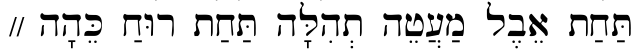 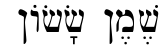 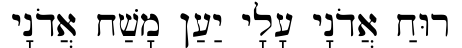 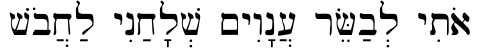 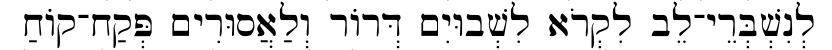 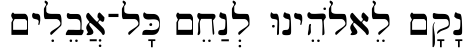 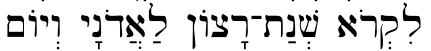 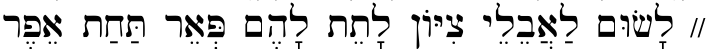 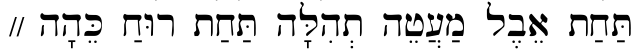 Ru-akh Adonay a-lay ya-an ma-shakh Adonay oti 
le-va-ser a-na-vim shla-kha-ni la-kha-vosh
Le-nish-be-re lev lik-ro lish-vu-yim dror  ve-la-a-su-rim pkakh ko-akh
Lik-ro shnat ra-tson la-Adonay ve-yom na-kam le-Eloheynu le-na-khem kol a-ve-lim
//  La-sum la-a-ve-le Tsiyon la-tet la-hem peer ta-khat e-fer
She-men sa-son ta-khat e-vel ma-a-te te-hi-la ta-khat ru-akh ke-ha  //
Ta-khat ru-akh ke-ha